Obesidad en ChileyCirugía Bariátrica
Dr. Patricio Lamoza Kohan
Agrupación 300 Mil Mórbidos
Sociedad Chilena de Cirugía Bariátrica y Metabólica
Obesidad
La obesidad es una enfermedad crónica de origen multifactorial, prevenible, que se caracteriza por acumulación excesiva de grasa o hipertrofia general del tejido adiposo en el cuerpo.
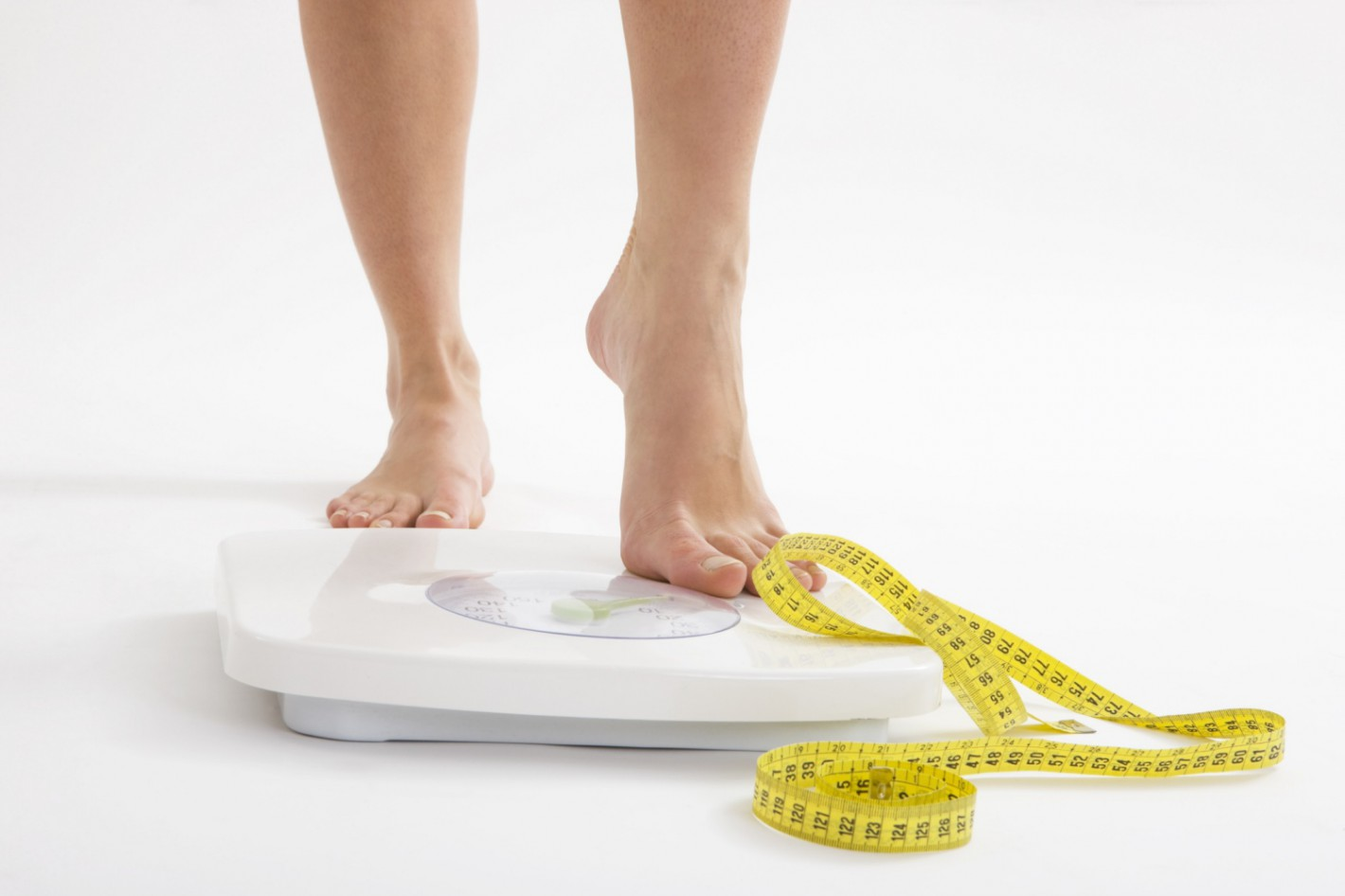 Obesidad
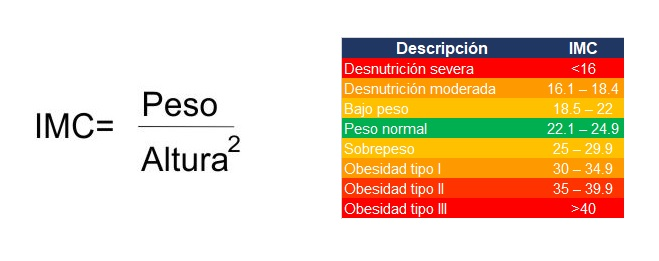 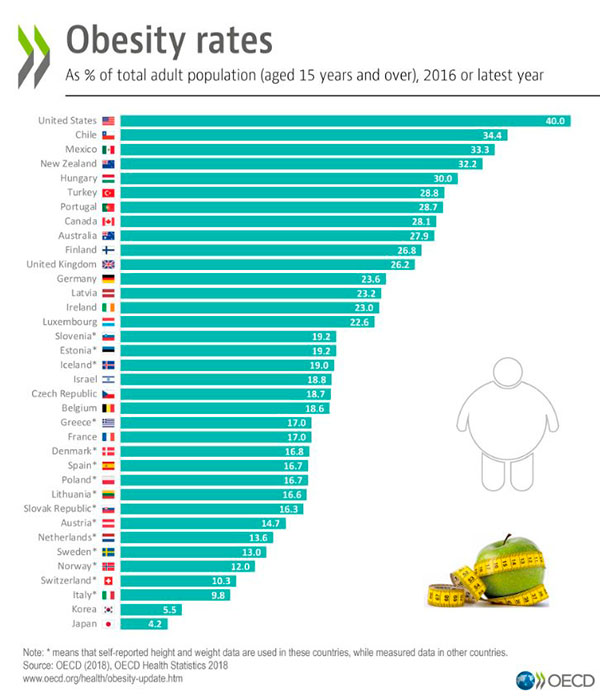 Obesidad
Chile en la OCDE
En Chile
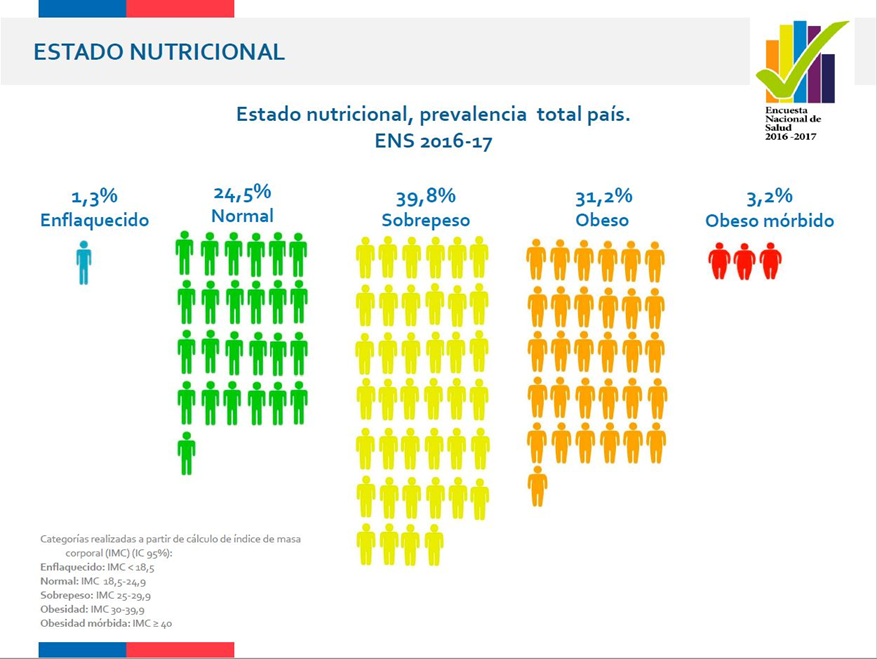 3 de cada 4 mayores de 15 años sufren sobrepeso u obesidad.

1 de cada 3 padece obesidad

30-40% de pacientes con obesidad tendrían indicación quirúrgica
Cuadrado, 2018
Los pacientes que sufren de obesidad
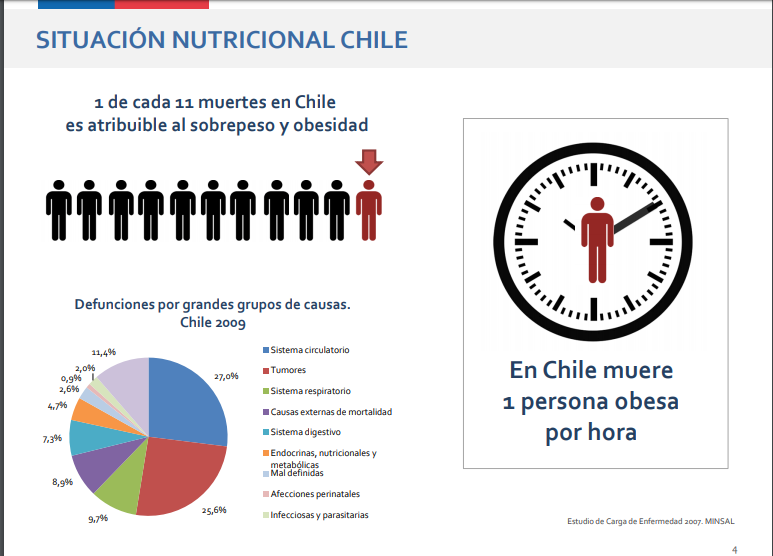 SE MUEREN MÁS
40% más de cáncer, desde más jóvenes

Accidentes Cardiovasculares

Tienen menor expectativa de vida

AVISA: 97500 años
De las 5 primeras causas que más afectan el AVISA, 3 están ligadas a obesidad
Los pacientes que sufren de obesidad
SE ENFERMAN MÁS



2,9 millones de casos al año
Doble de licencias médicas que una persona no obesa

Aumenta el costo al sistema

Mayor gasto de bolsillo
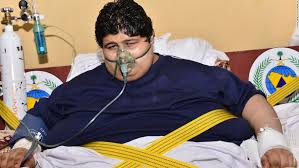 Los pacientes que sufren de obesidad
TIENEN MENOR CALIDAD DE VIDA
Disminución capacidad física
Deporte
Familia
Transporte
Discriminación
Laboral
Afectiva
Familiar
Estigmatización
Más complicaciones tras enfermedades y cirugías
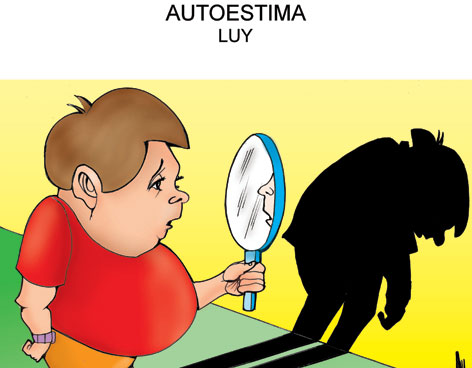 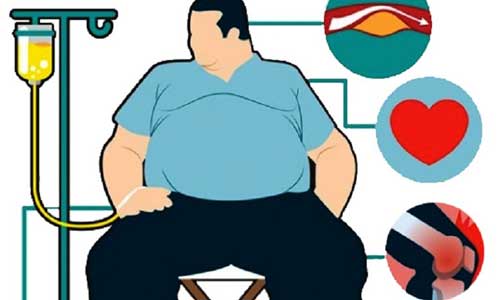 Los pacientes que sufren de obesidad
Doble de licencias médicas que una persona no obesa
Mayor presentismo
Según estudio de la CEPAL a diario en Chile 4.110 personas pierden su día de trabajo debido a dolencias producto de la obesidad


	
     US$ 33 millones/año
VEN AFECTADO SU TRABAJO



No pueden optar a ciertos trabajos: Minería
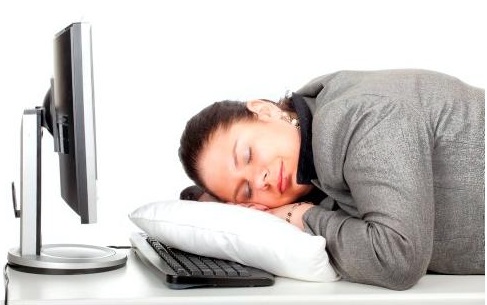 Los pacientes que sufren de obesidad
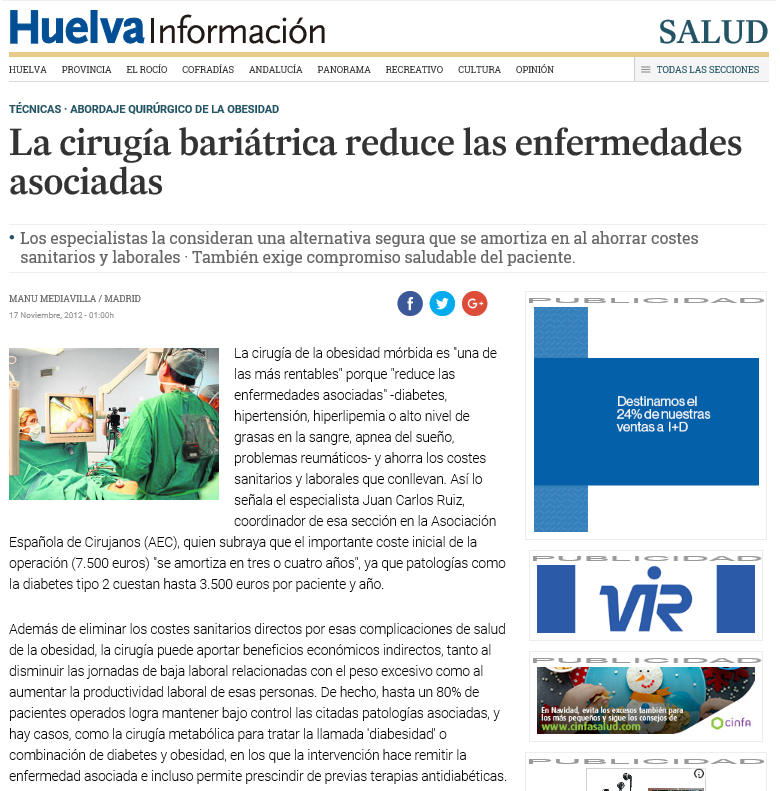 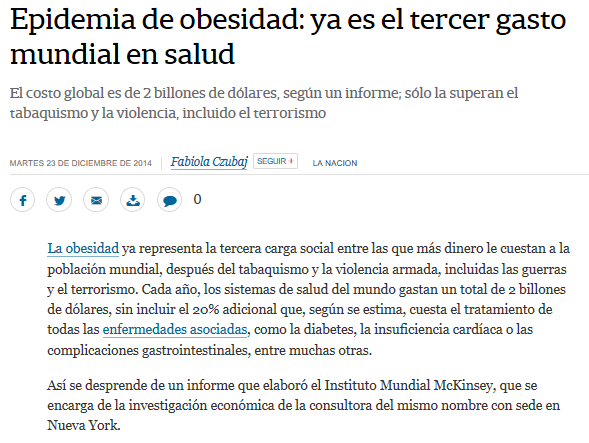 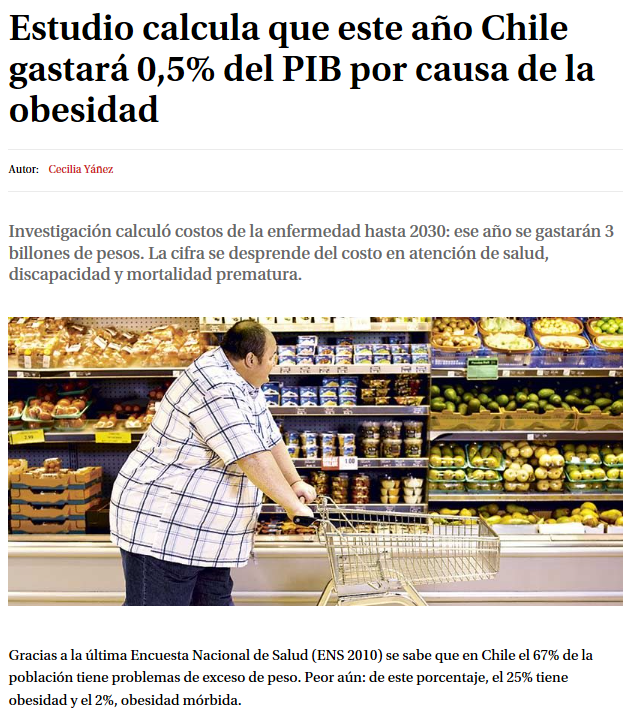 MAYOR COSTO AL ESTADO



2030: $3.000.000.000.000 (BILLONES/AÑO)
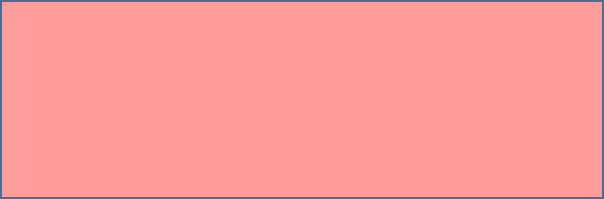 Cuadrado, 2018
Problema de la Obesidad
Programas:
Vivir Sano
Ley Etiquetado
Chile Crece Contigo

Tratamientos Médicos
Dietas
Ejercicio
(Necesario)
Prevención de Obesidad, efecto 20-30 años. Sin impacto en Obesidad

Éxito 5 – 10% de los casos  Reganancia de peso
	(efecto Rebote)
Poco impacto sobre enfermedades asociadas
Cirugía Bariátrica
Efectiva y a largo plazo (20 años)
Pérdida de peso 60% 

Corrección Enfermedades
Remisión (Exámenes normales, sin uso medicamentos)
Diabetes 60-80%
Hipertensión 80%
Otras: Apnea Sueño, Colesterol, Insuficiencia Renal, Trastornos Esqueléticos

Disminución Cáncer  	50%

Disminución Accidentes Vasculares	50%
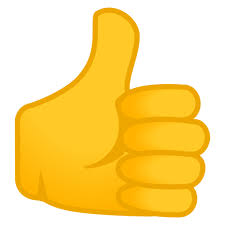 Cirugía Bariátrica
Ahorro al Sistema de Salud
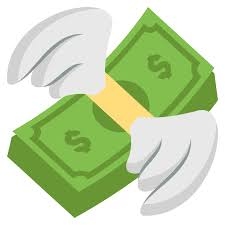 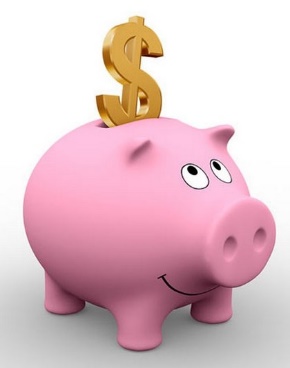 Bitrán, 2018
Situación Actual Cirugía Bariátrica
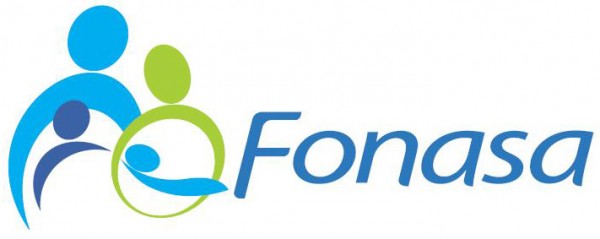 Solo cobertura MAI (Institucional): 400 casos al año en el país
Indicaciones más estrictas que la norma internacional y nacional
Solo IMC > 40. Diabetes, 1 año de tratamiento médico certificado
NO MLE
NO PAD
NO GES
Situación Actual Cirugía Bariátrica
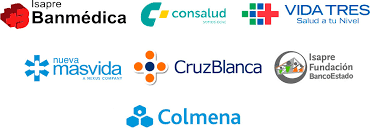 ISAPRE
Cobertura Limitada al 25% independiente del plan
Cobertura Arbitraria

Seguros Complementarios
Solo IMC sobre 40
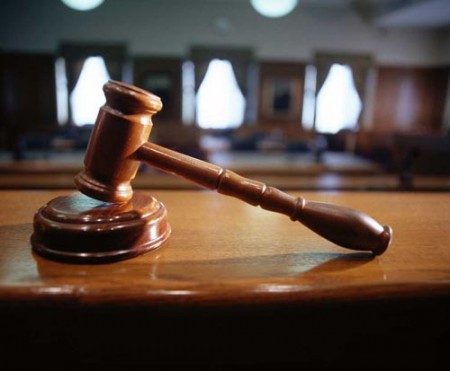 Solicitud
Reconocimiento OBESIDAD como enfermedad

Cobertura FONASA

Cobertura Isapre
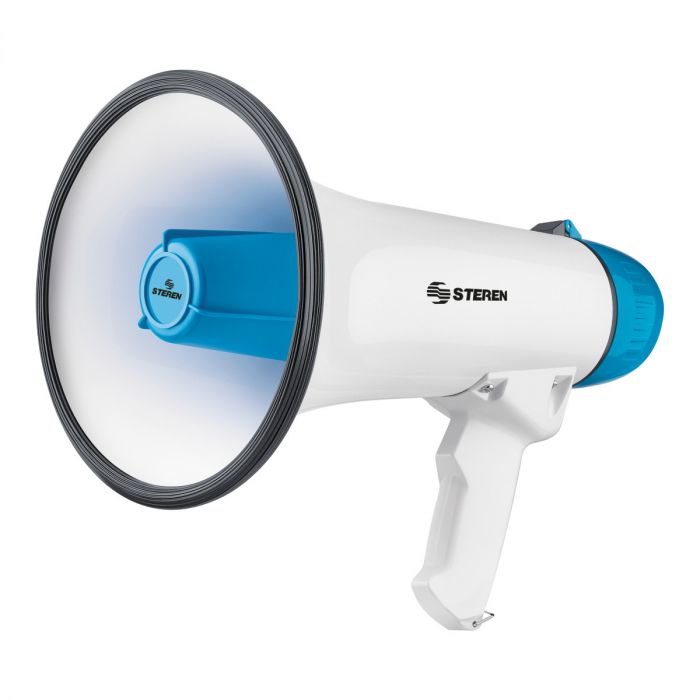 Oportunidad de Cobertura
Obesidad
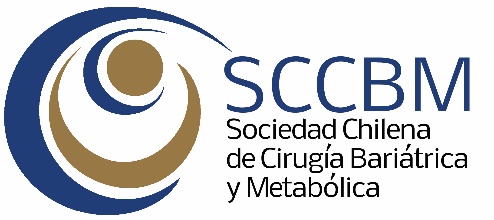 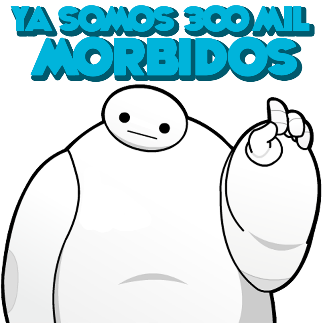 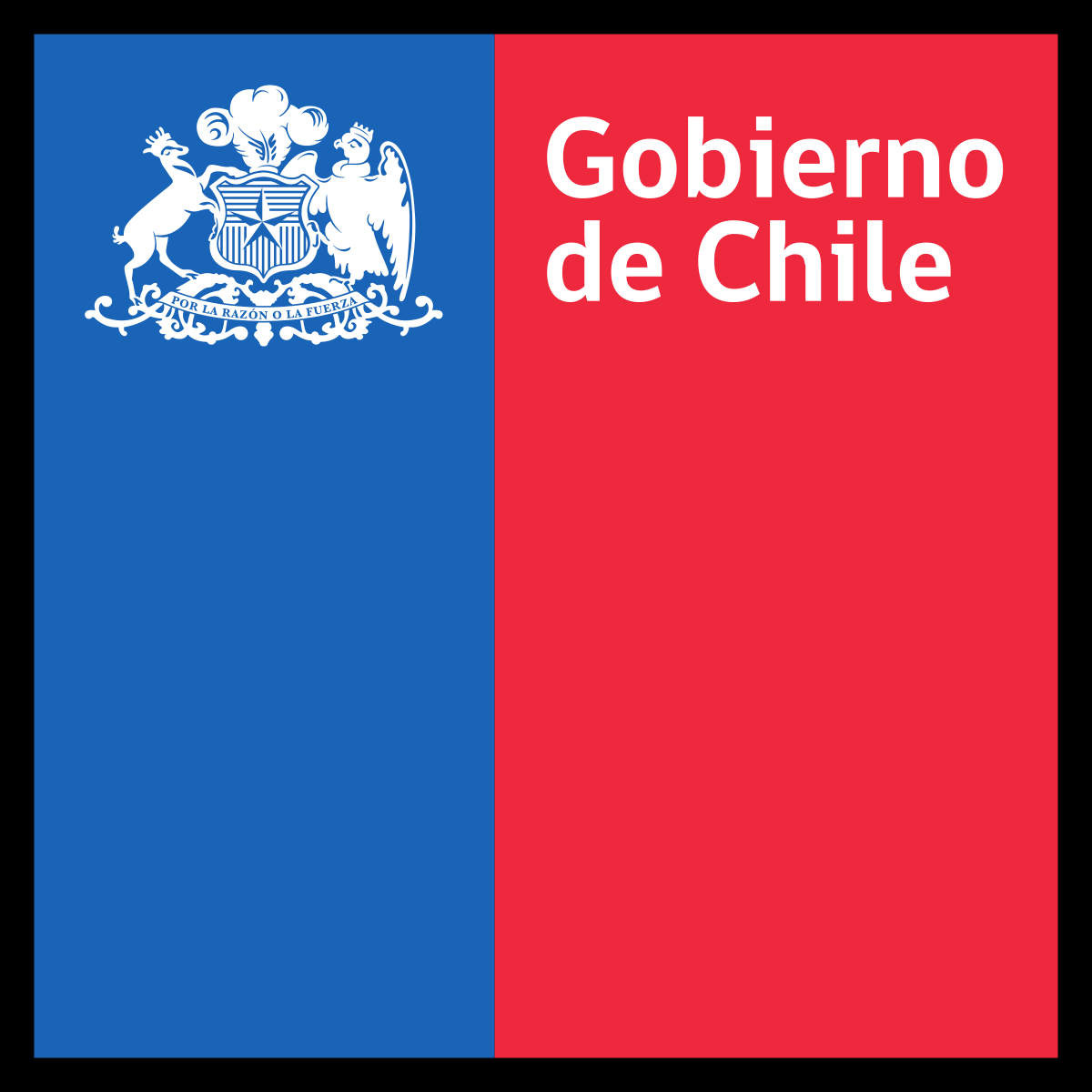